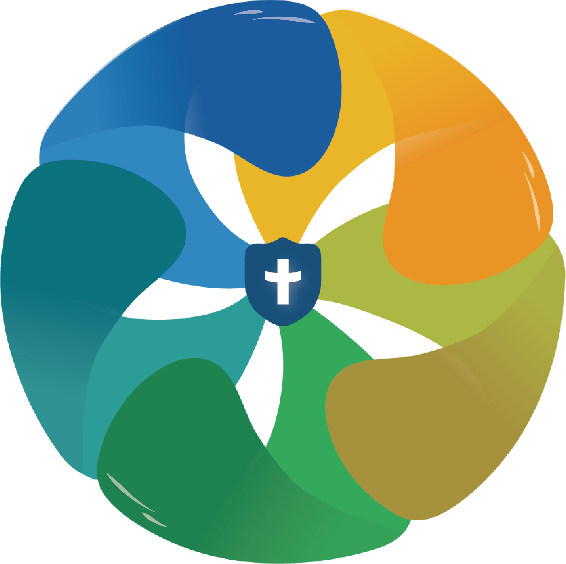 111學年度獎補助作業說明
研發處校務發展暨評鑑中心
                      111年1月19日
重要時程
2
111學年度獎補助計畫名稱及代號
3
[Speaker Notes: 因配合111-114新中程計畫，111學年度獎補助代號及計畫名稱也一併調整， 對照表如上]
獎補助計畫-百萬以上核銷注意事項
百萬以上採購案(不含重點儀器)：
4
[Speaker Notes: 因獎補助計畫期程分8-12月及1-7月這2計畫期程，若各單位有百萬以上採購須執行，請提前請購，相關時程如上說明。]
獎補助計畫-百萬以下核銷注意事項
百萬以下採購案：
5
[Speaker Notes: 百萬以下採購案，作業時程就跟以往一樣，相關採購時程都會再已公告信提醒大家。]
獎補助作業手冊
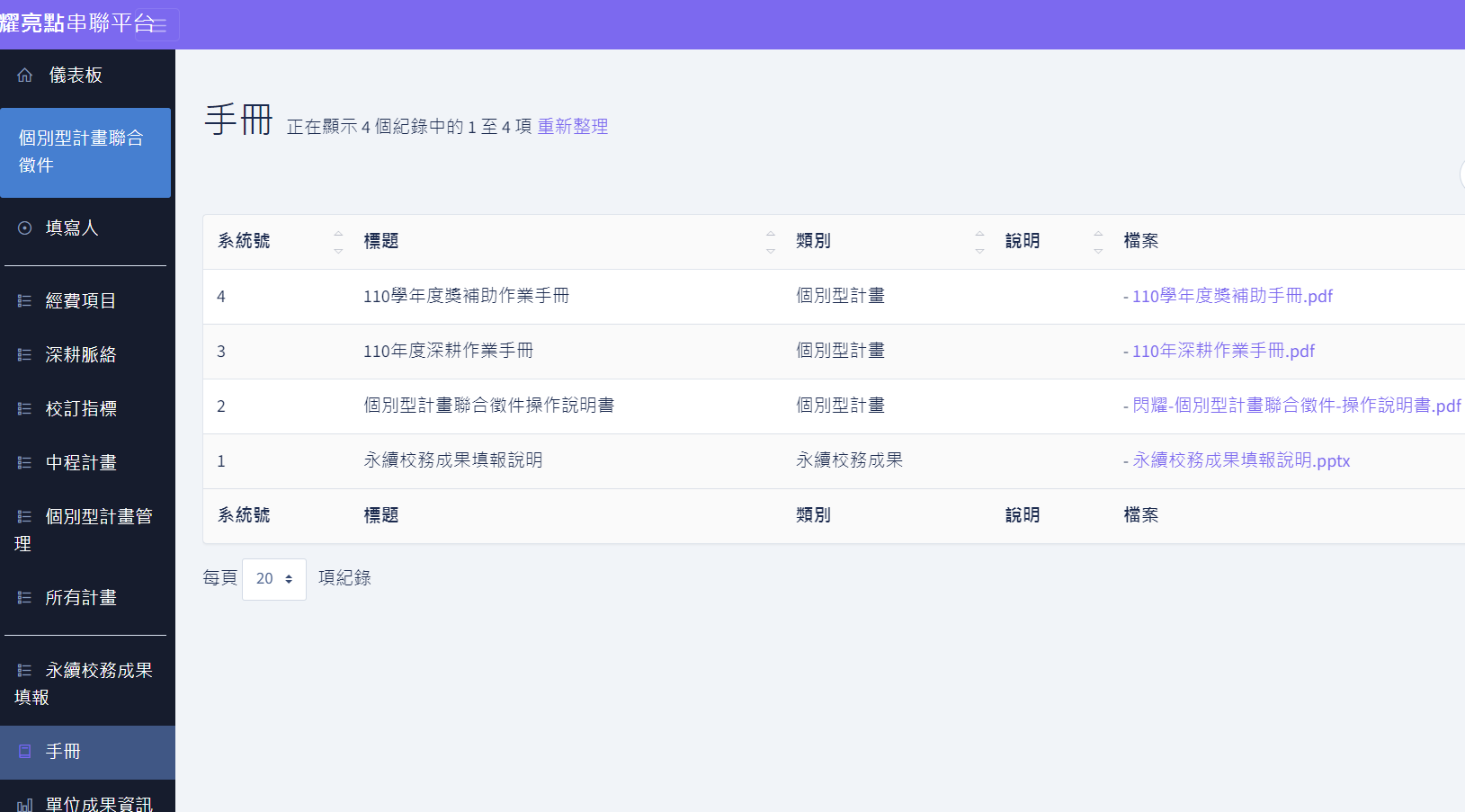 請至研發處首頁，右下角-
閃耀亮點串聯平台，登入LADP，下載獎補助作業手冊
執行獎補助計畫，請參閱”獎補助作業手冊”
6
[Speaker Notes: 執行獎補助計畫之作業流程及經費核銷等相關問題，可參考獎補助作業手冊。  手冊請至閃耀亮點平台下載。]
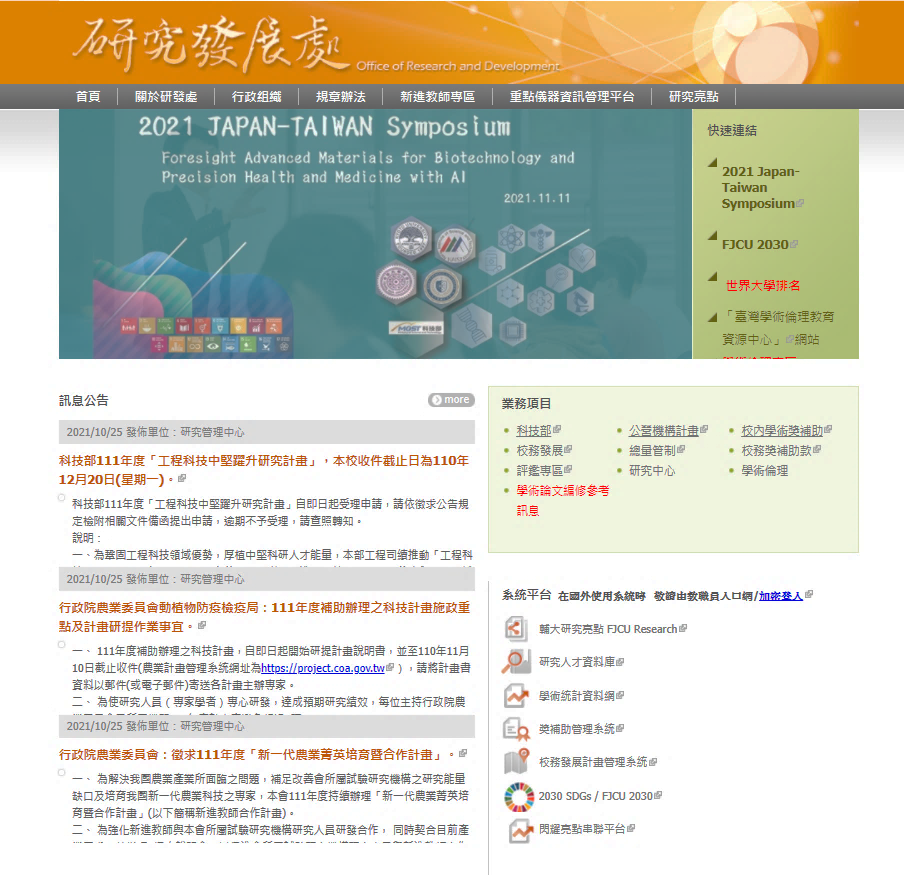 請進入研發處首頁，
右下角處 點選 系統平台
7
報告完畢
感謝聆聽